Alma support for COUNTER Release 5 status report August 2019
Yoel Kortick.  Senior Librarian
Introduction
The User Interface
The COUNTER Release 5 SUSHI account
Multiple report types in the COUNTER Release 5 SUSHI account
COUNTER Release 5 SUSHI harvesting
The "COUNTER Release 5 in Alma and Alma Analytics" user group
FAQ
Introduction
The developments shown here are up to and including the Sept. 2019 Alma release.
It is possible that minor changes will occur from what is shown here and the actual release.
3
The User Interface
4
The User Interface
During testing and early release phase all access to COUNTER Release 5 user interface capabilities will be "available" only for institutions for whom a "behind the scenes" parameter has been set to "true".
5
The User Interface
When adding a SUSHI account the staff user will need to specify if the account will be for COUNTER Release 4 or COUNTER Release 5.

Thus institutions will be able to simultaneously work with both COUNTER Release 4 and COUNTER Release 5.

This of course will be until COUNTER Release 4 support will be phased out at some unspecified future time, by both "the industry" as well as by Alma.  At that time COUNTER Release 5 exclusively will be supported.
6
The User Interface
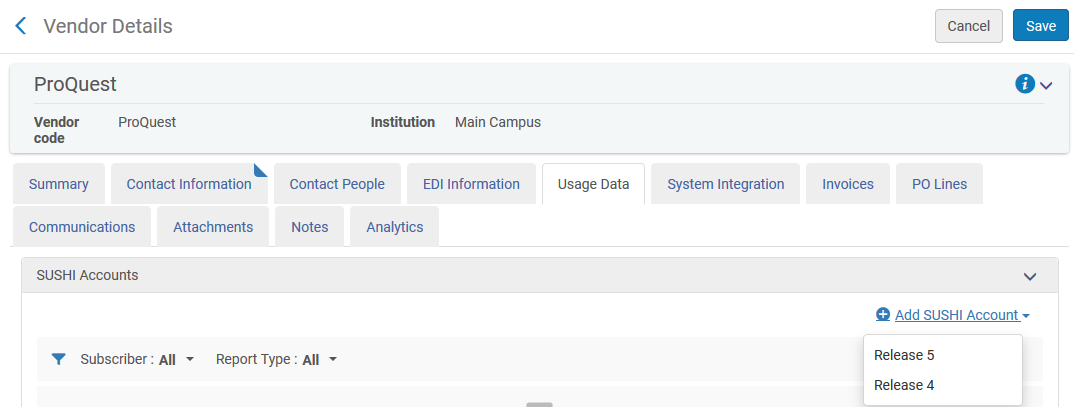 Staff user chooses to which COUNTER release the SUSHI account pertains
7
The User Interface
After selecting Release 5 there is an indication of such in the SUSHI account
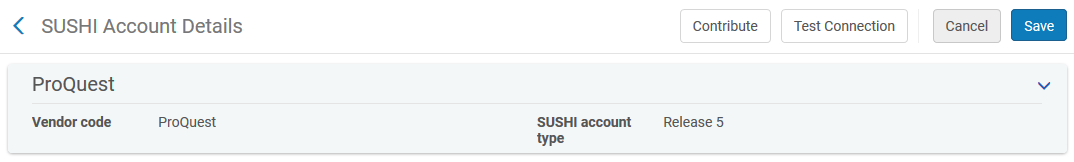 8
The User Interface
If the SUSHI account is of type "Release 5" then the "pickup list" which copies SUSHI accounts from the CZ will retrieve only SUSHI accounts of type "Release 5" from the CZ.  
This will be possible because a new field indicating COUNTER release version has been added to the CZ certified SUSHI vendors.
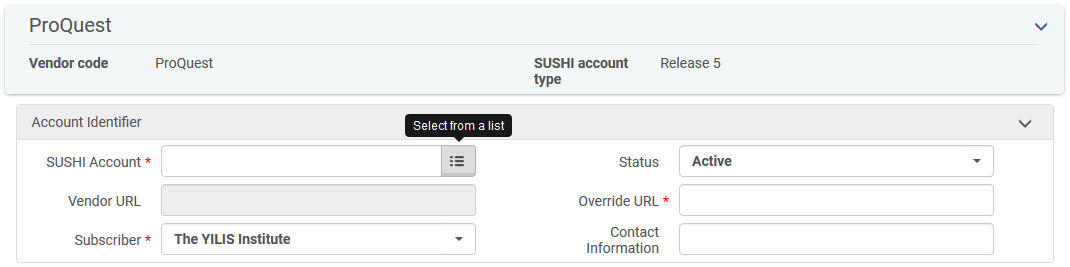 9
The COUNTER Release 5 SUSHI account
10
The COUNTER Release 5 SUSHI account
Let’s together now add a COUNTER Release 5 SUSHI account and fill in as follows:
URL:  https://sushi.pre.proquest.com/counter/r5
Customer ID: 193940613
API Key: LONS48X3PO0SN4V3613
API Key is a new field exclusive to COUNTER 5 SUSHI accounts
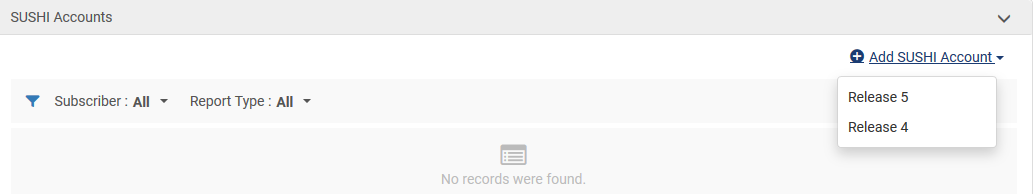 11
The COUNTER Release 5 SUSHI account
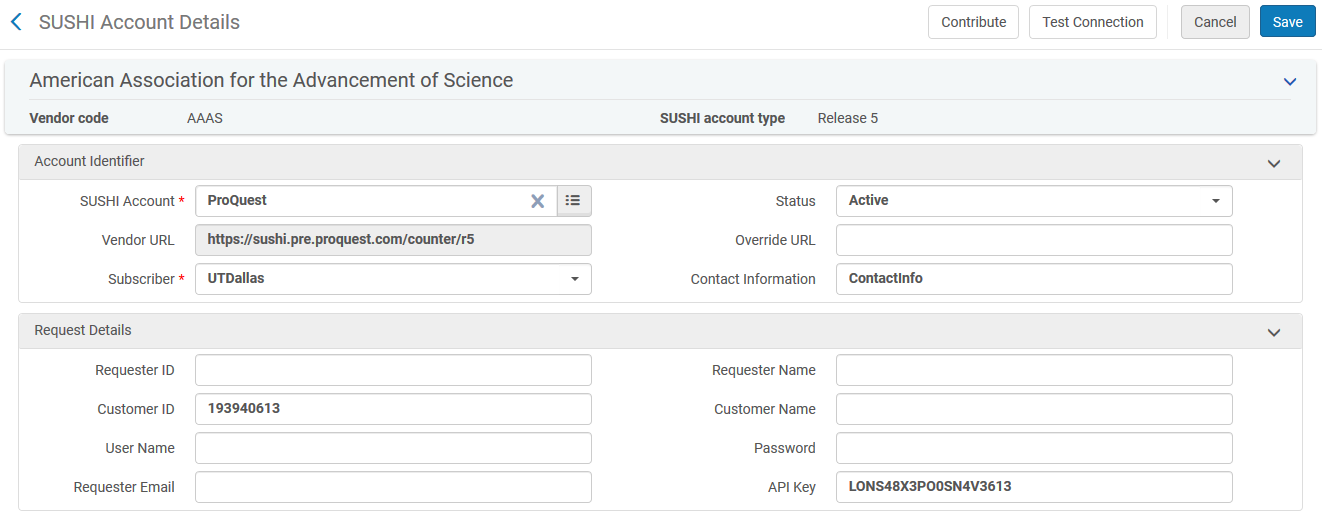 We will test the connection
New field exclusive to COUNTER release 5
12
The COUNTER Release 5 SUSHI account
The "Test Connection" for a COUNTER Release 5 SUSHI account returns a json file stating if the service is active.
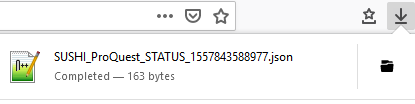 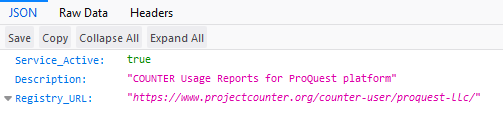 13
Multiple report types in the COUNTER Release 5 SUSHI account
14
Multiple report types in the COUNTER Release 5 SUSHI account
In COUNTER Release 4 each SUSHI account could have only one report type.
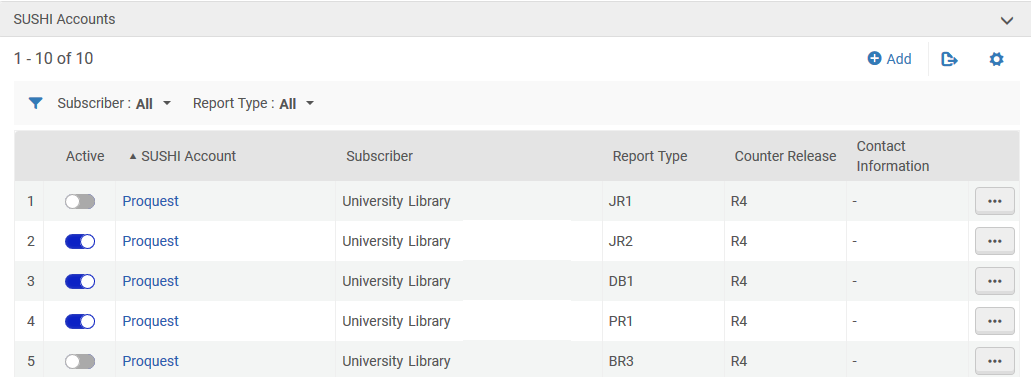 This is the "old" COUNTER release 4
15
Multiple report types in the COUNTER Release 5 SUSHI account
In COUNTER Release 5 one account can have multiple report types
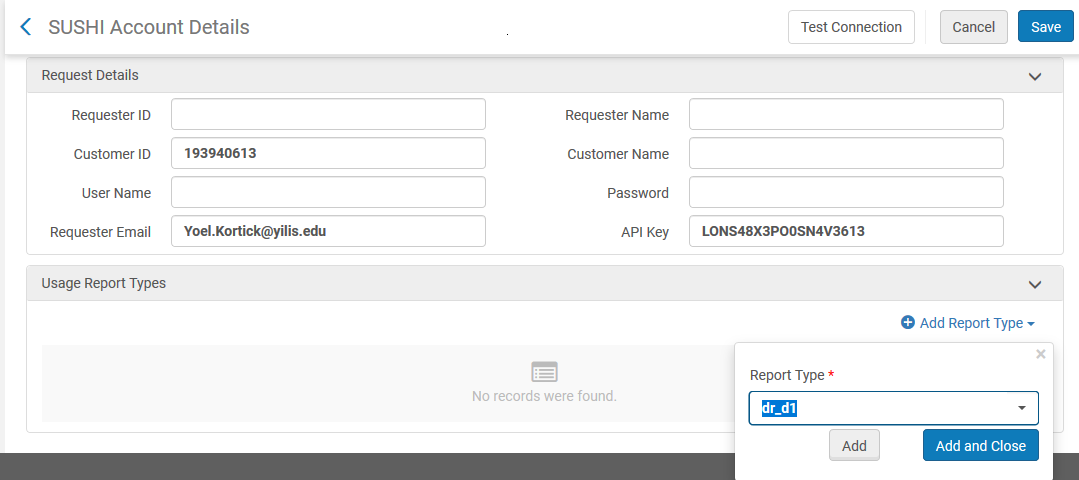 Multiple report types can be added here
16
Multiple report types in the COUNTER Release 5 SUSHI account
The various report types can be chosen
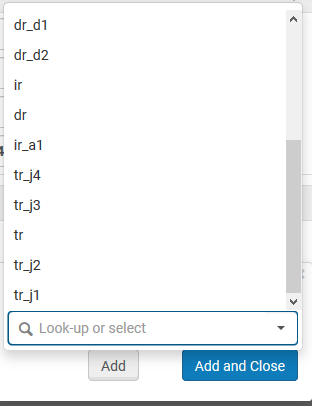 17
Multiple report types in the COUNTER Release 5 SUSHI account
The various report types of this SUSHI account appear, and the "test connection with response" is done per report type.
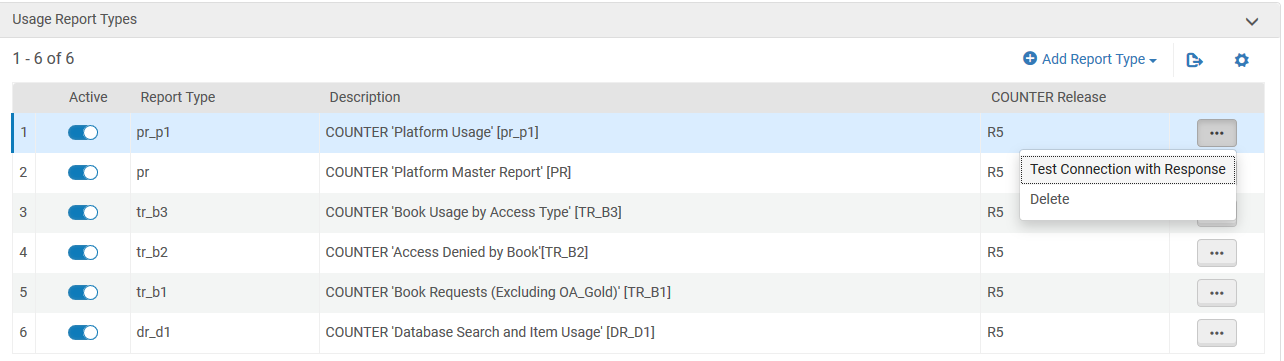 18
Multiple report types in the COUNTER Release 5 SUSHI account
All report types appear with the account after saving
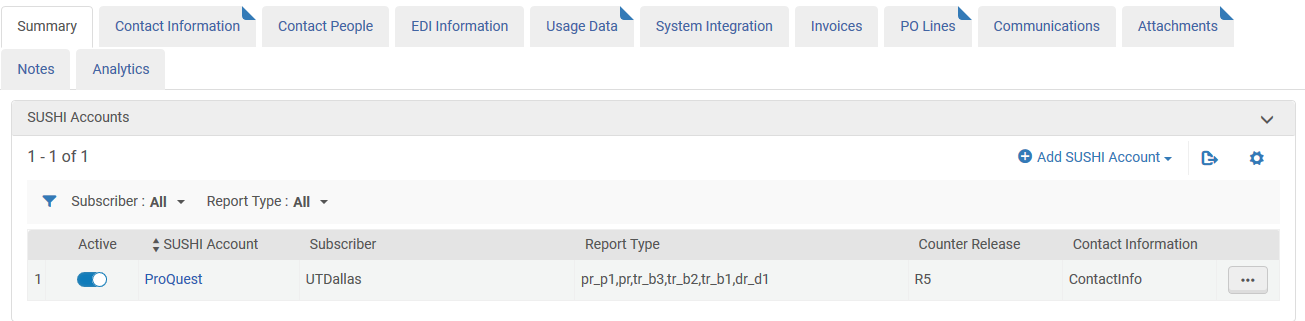 19
Multiple report types in the COUNTER Release 5 SUSHI account
The Harvest Now option will work on all report types associated with the SUSHI account
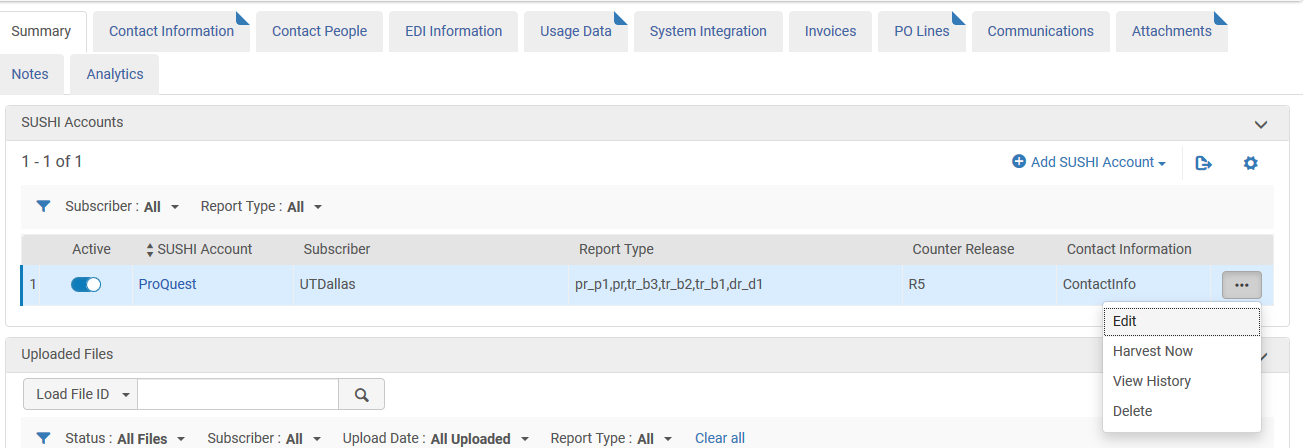 20
Multiple report types in the COUNTER Release 5 SUSHI account
The "test connection with response" also downloads a json file.
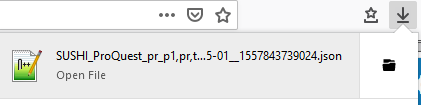 21
Multiple report types in the COUNTER Release 5 SUSHI account
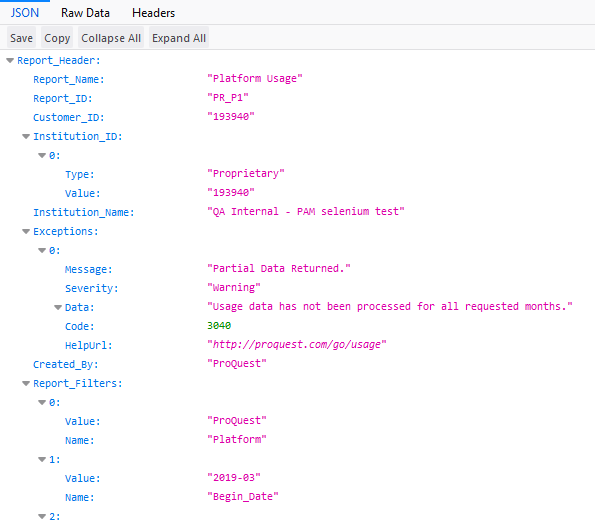 Here is the json file with information per report type.
22
COUNTER Release 5 SUSHI Harvesting
23
COUNTER Release 5 SUSHI harvesting
Here we have two Harvest reports from SUSHI Harvesting
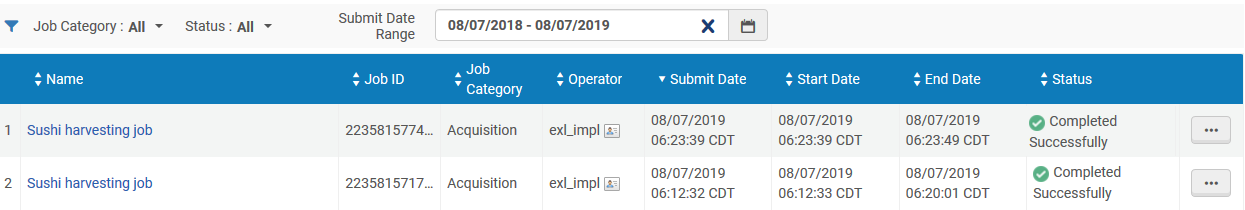 24
COUNTER Release 5 SUSHI harvesting
The SUSHI Harvest Report we see the usage date and the report type for the account on which the harvesting ran
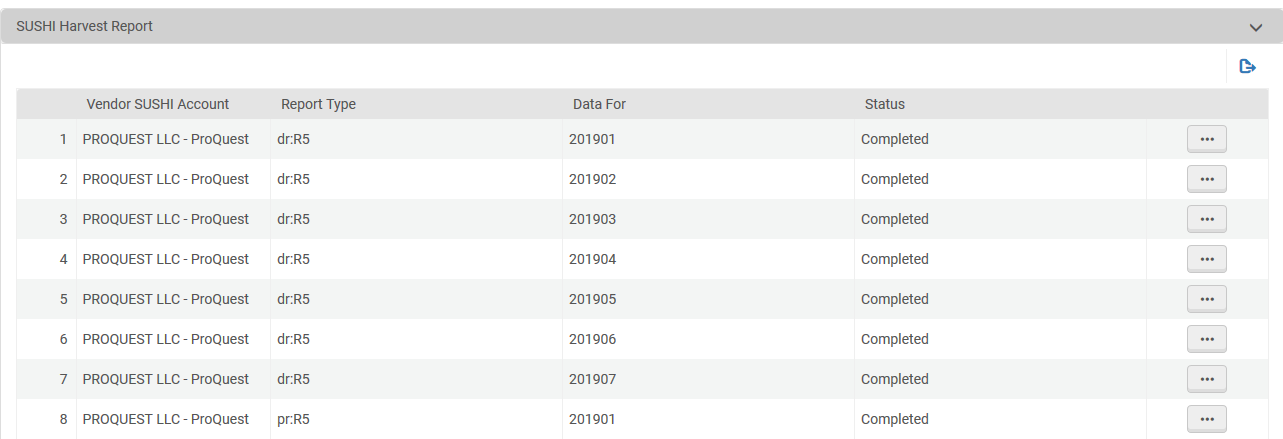 25
COUNTER Release 5 SUSHI harvesting
Now we will preview records
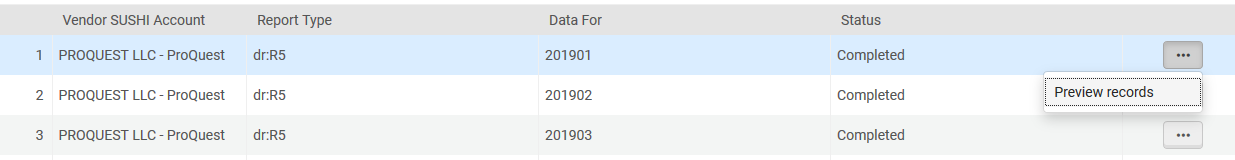 26
COUNTER Release 5 SUSHI harvesting
We can see the details and also download the COUNTER report
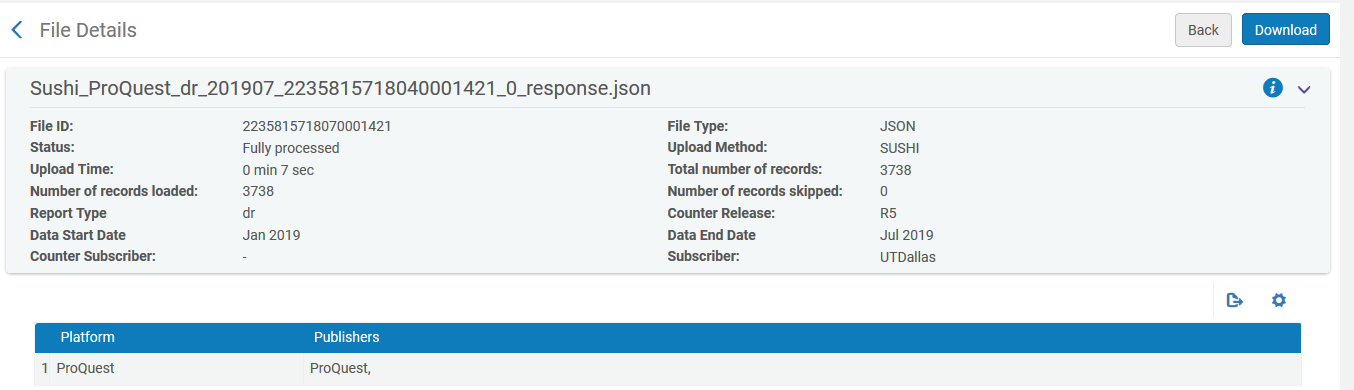 27
COUNTER Release 5 SUSHI harvesting
Here for example is the header of the report
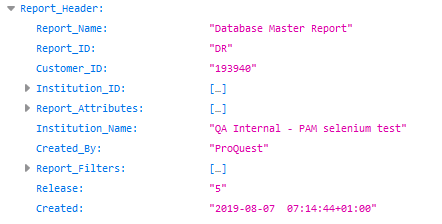 28
COUNTER Release 5 SUSHI harvesting
Here for example is the beginning of the measures
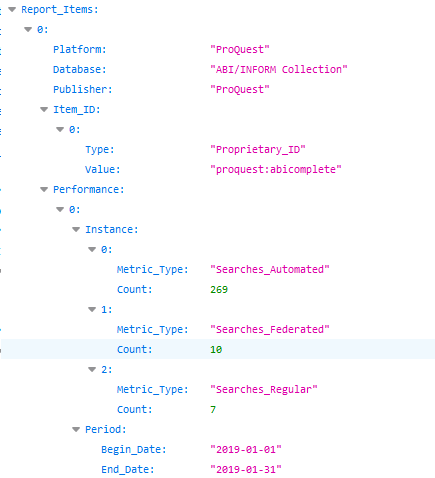 29
The COUNTER Release 5 in Alma and Alma Analytics User Group
30
The COUNTER Release 5 in Alma and Alma Analytics User Group
This is a group of early testers with whom Ex Libris consults and provides early access.
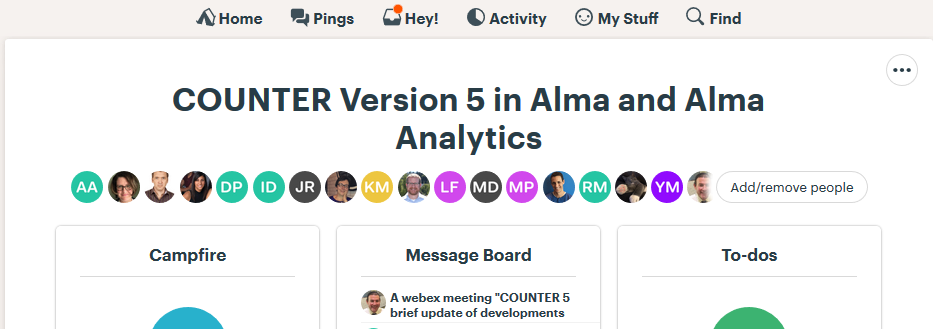 31
The COUNTER Release 5 in Alma and Alma Analytics User Group
Some of the institutions represented in the group:

University of Queensland
UT Dallas 
University of Auckland
The University of Adelaide 
Northeastern University
RMIT University
Monash University
32
FAQ
33
FAQ
Can you please supply some specific dates for the rollout of COUNTER 5?
The complete rollout plan for COUNTER Release 5 in Alma is available at Managing COUNTER Compliant Usage Data
34
FAQ
Now that I configured a COUNTER5 SUSHI account, will there be an overlap with my COUNTER 4  account?
COUNTER release 4 and COUNTER release 5 SUSHI accounts for same vendor can work simultaneously.  This is because they will in any case use different URLs and COUNTER release 4 and release 5 use different measures which are exposed in Alma Analytics.  Note however that not all vendors may simultaneously support both releases.
35
FAQ
If I delete my existing COUNTER release 4 SUSHI accounts (after I create the COUNTER release 5 accounts for the same vendors) will the data harvested by these release 4 accounts also be deleted?
No.  The existence of a COUNTER SUSHI account has no bearing on the existence of data in Alma from harvested reports.  Deleting the SUSHI account will not delete the data which was harvested by that SUSHI account.
36
Yoel
37